Les déserts
L’objectif :
Qu-est-ce que c’est un désert?
 Où se situent les déserts?

Dessinez un  désert   : Vous avez 3 minutes !!
Lisez “Qu-est-ce qu-un désert?”
Lisez “Où se situent les déserts?”
Lisez “L’histoire des déserts”
Qu-est-ce que vous avez dessiné ?

Le chameau? Le soleil?  Le sable ? Le cactus?
Le scorpion? La pyramide? Le serpent?
Le palmier?le lézard?  le dune de sable?
Où sont les déserts?
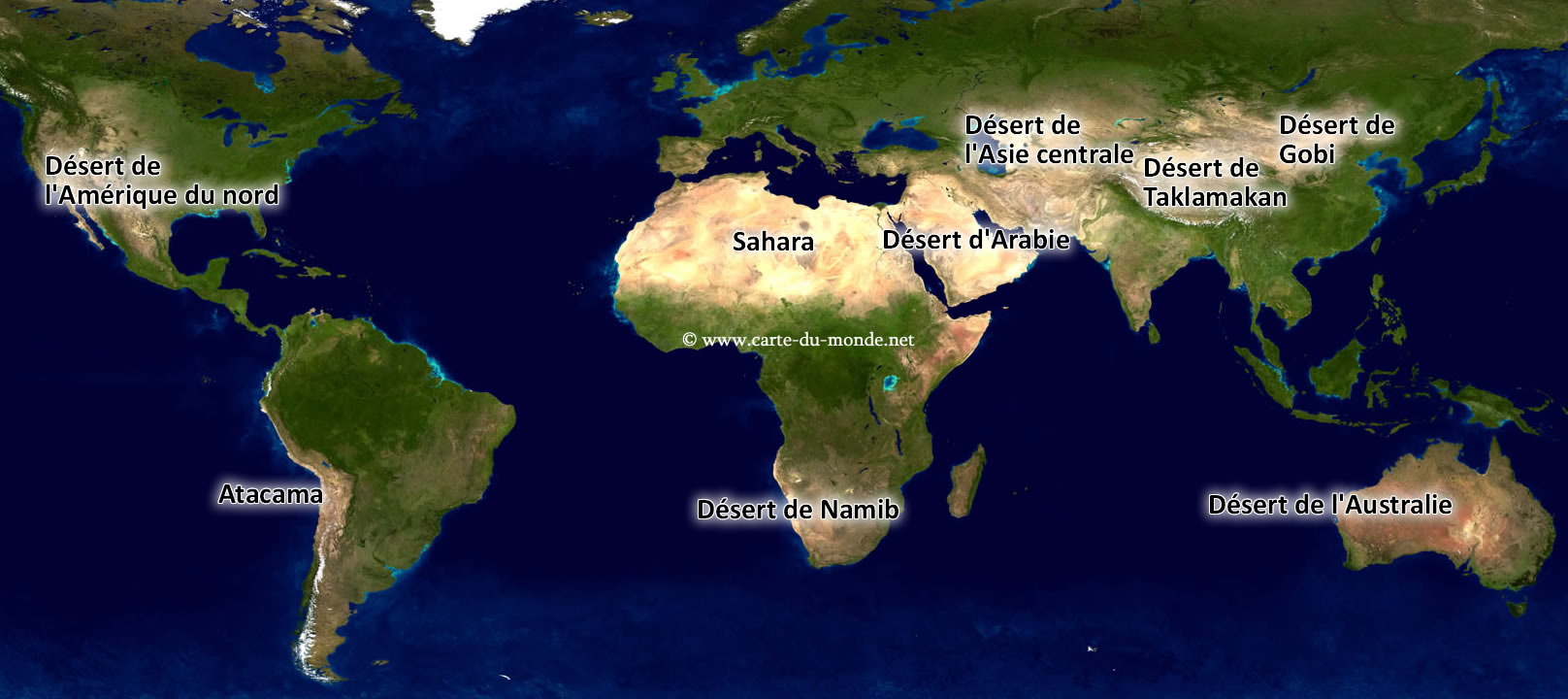 Où est L’Antarctique?
Où est Le Kalahari?    Désert de L’Amérique du Nord    Désert de l’Asie centrale Désert de Taklamakan Désert de Gobi Désert de L’Australie
Atacama Sahara Désert  Namib Désert d’Arabie
Où sont les déserts? Vrai ou faux?
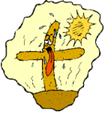 Tous les déserts sont chauds.
Les déserts couvrent un demi (½)de la surface des continents.
Un  désert n’a pas beaucoup de pluie.
Il y a des déserts en Europe.
La température dans le Sahara est plus de 78˚C.
Quelques fois la température du désert polaire est  -50˚C
Le Kalahari et le Namib sont les déserts polaires.
L’ Antarctique est un  désert polaire
Il n’y a pas de nuages  dans le désert.
10.Les déserts côtier sont près de courants froids.
11 La végétation est rare dans le désert.
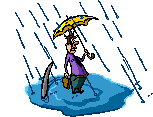 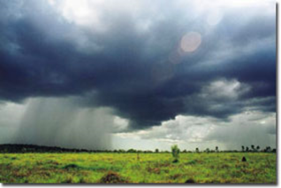 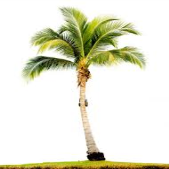 C’est sorcier
https://www.youtube.com/watch?v=Gn9LjPlBTdU
https://www.youtube.com/watch?v=zDMjvydkHDg
Les déserts
L’objectif
Pourquoi pleut-il si peu dans les déserts?
La pluie de convection
Vous devez jouer avec les cartes de la pluie de convection 
Posez les cartes en ordre
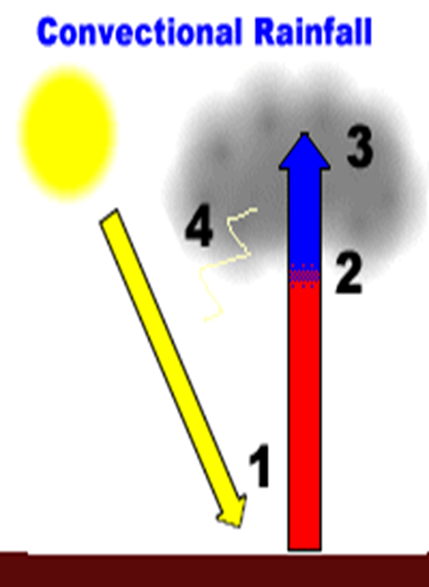 Regardez la video :
Vrai ou faux ?
1. Il y a 5cm de pluie chaque année dans les déserts?
2. Il y a 60 cm de pluie chaque année dans les
 déserts?
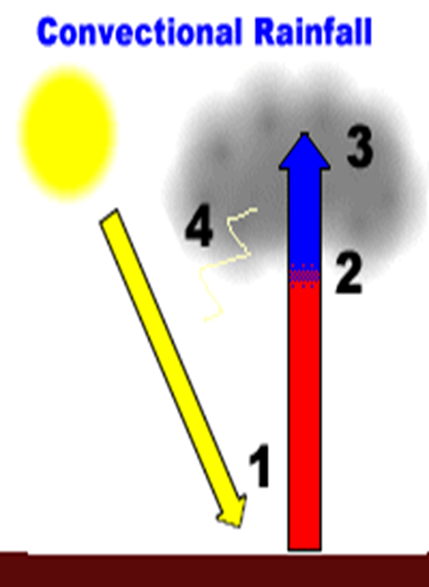 Écoutez
La plupart de déserts sont 
  situés de part et d’autre
   une ligne l’Équateur
L’air chaud monte (1)
En montant l’air chaud re-froidit (2)
L’eau qui est contenu dans l’air se condense (3)
Et on a la formation de nuages au niveau de L’Équateur, donc beaucoup de pluie (4)
Atacama
https://www.youtube.com/watch?v=kRdiMqUBjgM
https://www.youtube.com/watch?v=zDMjvydkHDg
Haut de ces nuages, l’air est sec
Il ne peut plus monter
Il retombe et plus il retombe, plus cet air est dense
Et où retombe-il?.....au niveau des déserts. 
Comme cet air est très dense…
Il y avait faire pression sur les déserts
Et l’air chaud du déserts ne peut plus monter
On n’a pas de nuages 
Et pas de nuages 
Pas de pluie dans l’air
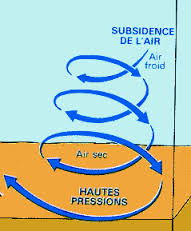 La pluie de convection(pluie causée par l’ascendance d’air chaud et humide)
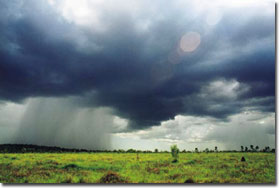 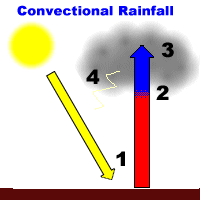 Le soleil brille
L’air est chaud
L’air s’élève
L’air se refroidit
La vapeur d’eau condense
Il y a des nuages……
Quand le poids d’eau devient trop grand…..il pleut
Un anticyclone
1. L’air est froid
1 l’air descend
2. L’air se rechauffe
3. Le vapeur s’évapore
4. Il n’y a pas de nuages
5.Il n’y a pas beaucoup de vent
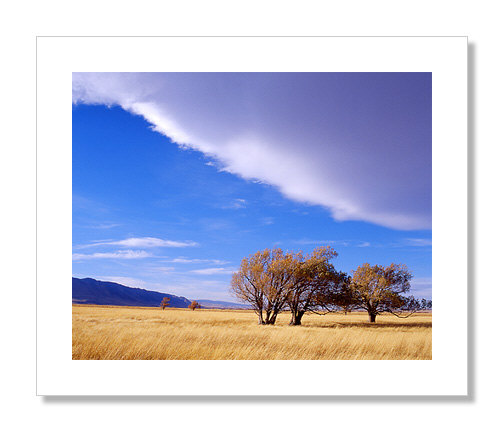 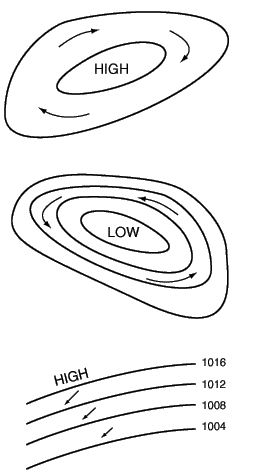 A : AnticycloneUn anticyclone est un centre de hautes pressions, supérieures à 1015 hPa. 
Il est lié à de l'air subsident (descendant), empêchant donc la formation de nuages. 
C'est généralement le beau temps qui s'impose. 
Ca n'est pas toujours vrai en automne et en hiver lorsque l'absence de vent maintient beaucoup d'humidité et des nuages bas.
 Le vent tourne dans le sens des aiguilles d'une montre autour d'un anticyclone.
https://www.youtube.com/watch?v=eDi8W4tAZOs
https://www.youtube.com/watch?v=1hDRIZEfO14